ᎦᏨ?
CHER 203
ᎭᎴᏫᏍᏓ
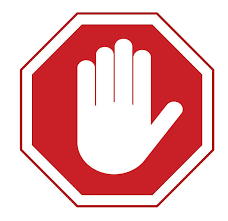 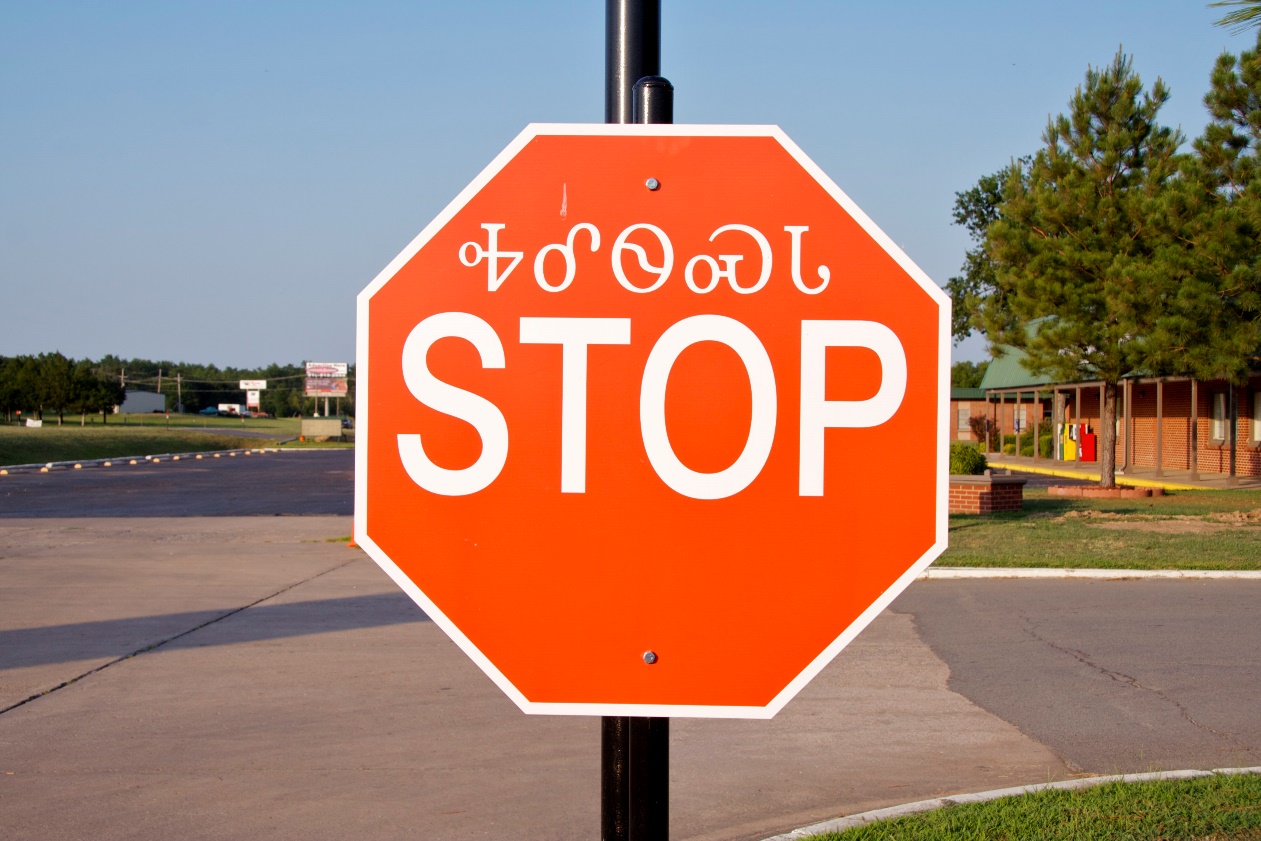 ᎠᎩᏍᎦᎾ
ᎠᎧᏘᏏ
ᎠᎦᏔᎲᏒ
ᏗᎪᏪᎵ ᎠᏍᏆᏂᎪᏙᏗ
ᎧᏫ ᎠᏓᎾᏅ